InstaPlow
An inflatable device that attaches to the rear of a car and enables the driver to push snow away as they exit the garage.
Originator: Rick Davids, human factors engineer, 831-359-6851, rcdavids1@verizon.net
Agenda
My Background
Past Sponsorships
My Responsibilities
Types of Snow Plows
Concept of Operations – Scenario
Customer wants
Challenges
Requirements 
Interfaces and other factors
Expertise Needed
2
9/22/2014
Originator: Rick Davids, human factors engineer, 831-359-6851, rcdavids1@verizon.net
My Background
BA (Psychology, Biology), URI, 1971.
MA (Engineering Psychology), NMSU, 1974.
Human Factors and System Engineer, Lockheed Martin, CA, 1974-2007
34 years experience designing missiles, ships, planes, spacecraft, command centers, mobile shelters, equipment racks and consoles, transportation systems, railcars, large facilities, support equipment, computer human interfaces.
Worked with design, system, manufacturing, training, logistics, parts, materials and processes, facility, field engineering.
Married 2008, returned to Rhode Island, home at 10 Queens River Drive – 5 miles from URI.
3
9/22/2014
Originator: Rick Davids, human factors engineer, 831-359-6851, rcdavids1@verizon.net
Sponsorship Track Record
HOME Shelter 2011 URI / RWU Capstone Project
Won 1st place Poster Session in 2011 American Society for Engineering Education (Northeast Section); 3rd place overall in undergraduate division
HOME Shelter 2012 URI Honors Class
URI – 16 students – 4 teams.
CircuiTree 2014 RWU Senior Project
Won 2nd place Open Task NMSU IEE WERC Contest
Won IEE WERC Peer Award
Provisional patent application considered.
4
9/22/2014
Originator: Rick Davids, human factors engineer, 831-359-6851, rcdavids1@verizon.net
What I do as a Sponsor
Review some system engineering approaches to requirements and design considerations.
Develop preliminary system requirements.
Review system requirements with team.
Attend team meetings.
Review reports.
Offer advice on system engineering analytic tools, methods, metrics, etc.
Conduct reviews
Requirements, concept, and design
5
9/22/2014
Originator: Rick Davids, human factors engineer, 831-359-6851, rcdavids1@verizon.net
The Project
A flexible inflatable device that can move snow when it is attached to a passenger automobile.
Types of snow plows
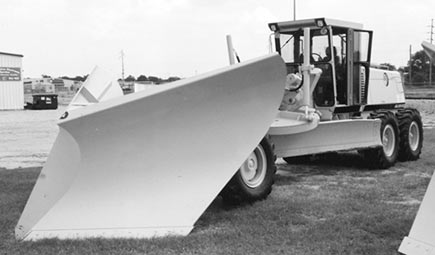 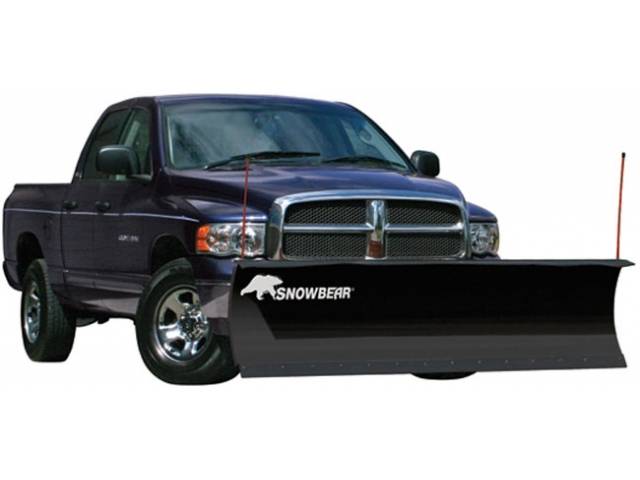 Heavy duty commercial plows
Light duty residential plows
All-terrain plows
Manual plows
Electric plows
Hydraulic plows
V-plows
Box plows
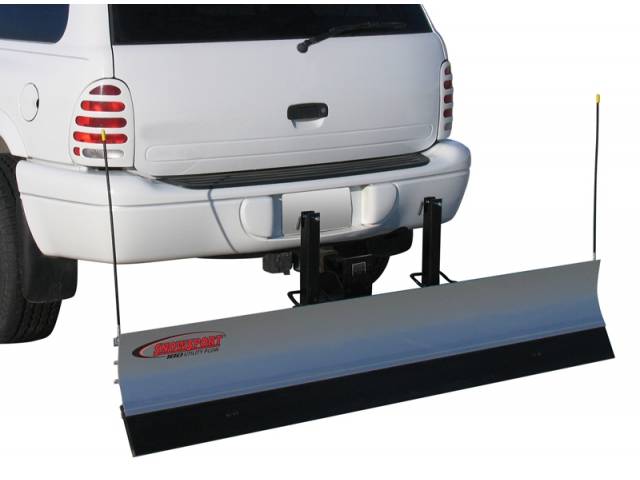 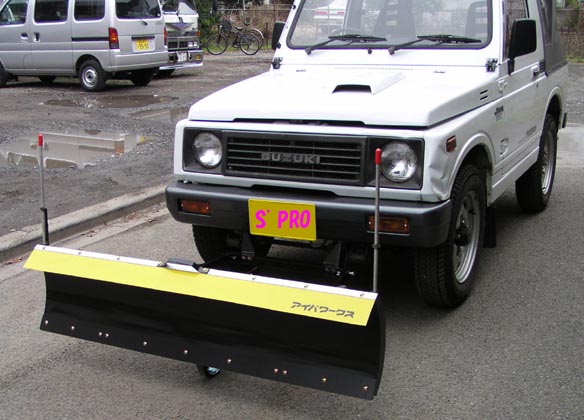 9/22/2014
Originator: Rick Davids, human factors engineer, 831-359-6851, rcdavids1@verizon.net
No snow plow offered as a ‘single use’ emergency device for passenger cars.
Current Characteristics of Snow Plows
Smallest homeowner model costs about $1,100.
Largest homeowner model costs about $5,000.
Use life 5-20 years.
Weigh from 50 to 2000 lbs.
Rigid construction
Require designated storage area
Usually large scrappers constructed of metal and rubber.
Some with electric or hydraulic capability.
9/22/2014
Originator: Rick Davids, human factors engineer, 831-359-6851, rcdavids1@verizon.net
CONOPS Scenario
Overnight snow fall.
Light snow of 1-2 feet.
Your car parked in your garage facing the wall.
No trailer hitch attached to passenger car frame.
50 feet to the road which is plowed.
Little time to shovel.
Limited physical capability to shovel.
What do you do?
9/22/2014
Originator: Rick Davids, human factors engineer, 831-359-6851, rcdavids1@verizon.net
What the customer wants…
Design an ‘easy-to-use’, ‘light weight’ snow plow…
that ‘attaches’ to the rear of a car…
without using ‘unapproved tools’…
by one ‘person’…
under ‘stressful’ conditions…
in ‘a short period’ of time…
that’s ‘cheap’.
9/22/2014
Originator: Rick Davids, human factors engineer, 831-359-6851, rcdavids1@verizon.net
Requirements Translated
9/22/2014
Originator: Rick Davids, human factors engineer, 831-359-6851, rcdavids1@verizon.net
Interfaces – What do you see?
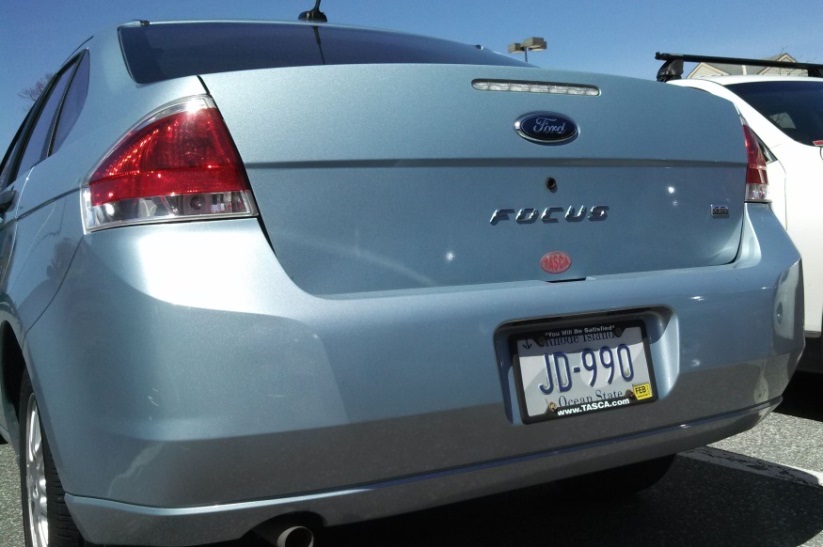 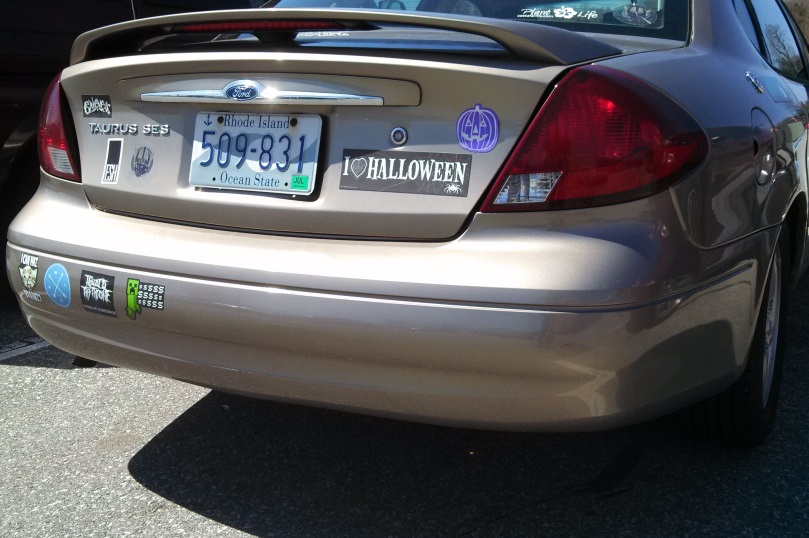 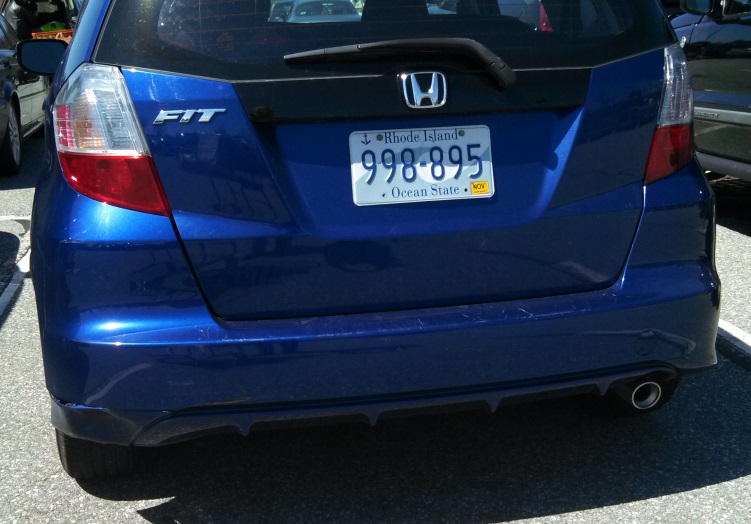 TwoTools Presentation, University of Rhode Island Engineering
9/22/2014
Originator: Rick Davids, human factors engineer, 831-359-6851, rcdavids1@verizon.net
Interfaces and Interferences
At least three possible interfaces:
Left and right wheel wells
To attach adjustable straps with padded cleat
The trunk lid / trunk tray interface
Could trap thick fabric straps 1 ft. wide either side of latch
Design a pillow bumper inside trunk to distribute load
Bumper
Moderate amount of force can be applied
Possible interferences
Exhaust pipes
Left, right or center
Single or dual exhaust pipes
Originator: Rick Davids, human factors engineer, 831-359-6851, rcdavids1@verizon.net
Electronic device sounds alarm if strain exceeds limit or with forward motion.
Notional Design
Wedge shaped; 30 inches high
Plan View
Rear bumper
Inflated bag
Retainer sack
Electronic device
Strain gauge
Dual straps
Ribbon cable
Wheel well strap
Originator: Rick Davids, human factors engineer, 831-359-6851, rcdavids1@verizon.net
Attached and inflated in less than 10 minutes
Notional Design
Wedge shaped; 30 inches high
Side view
Trunk lid
Wide strap with ribbon cable
Retainer sack
Power and electronics
Inflated bag
Strain gauges
Wheel 
well 
Strap with cleat
Wiring
Originator: Rick Davids, human factors engineer, 831-359-6851, rcdavids1@verizon.net
Adjustability is important!
Design Factors to Consider
Height of trunk lid to ground surface.
Distance from wheel well to aft car.
Location of exhaust pipes.
Contour of bumpers.
Bumper material.
Air bag deployment load (impact vs. gradient load)
Reverse speed range.
Durability of material.
Inflation mechanism, rate and volume.
9/22/2014
Originator: Rick Davids, human factors engineer, 831-359-6851, rcdavids1@verizon.net
There are many variables and tradeoffs to consider!
Other Factors to Consider
When to inflate.
Shape of device after inflation.
Weight of device.
Possible snow loads.
Interface with pavement, ground, gravel
Fabric stress points
Failure Mode and Effect Analysis (FMEA)
Personnel and System Safety Hazards
17
9/22/2014
Originator: Rick Davids, human factors engineer, 831-359-6851, rcdavids1@verizon.net
Expertise Needed
Electrical Engineering Major
Strain gauge mechanism
Motion detection
Sensor and alarms
Hazard and FMEA
Mechanical Engineering Major
Stress and load analysis
Solidworks Modeling
Mechanisms
Hazard and FMEA
Engineering / Business Major
Business Plan
Provisional patent application
Engineering / Materials Major
Fabric strength, interfaces, surfaces treatments
18
9/22/2014
Originator: Rick Davids, human factors engineer, 831-359-6851, rcdavids1@verizon.net
Contacts
Joanne Bagley, President, Kenyon Industries, 401-364-3400.  Kenyon Industries, Inc. is the country’s leading finisher of high quality woven synthetic fabrics. At Kenyon’s 300,000 sq. ft. manufacturing plant, 325 employees provide quality finishing services for fabrics used in a variety of markets. These include: luggage and knapsack, flag and banner, apparel, industrial, military, and the sailcloth market, where we remain the world’s largest processor.
Ms. Bagley volunteered to provide technical expertise regarding woven fabric manufacturing, finishes and technology.  Email correspondence 29 April 2014.  jbagley@kenyonindustries.net